Освітній проєкт мол.групи " Сонечко"
У бабусі на подвір'ї
Проблема проєкту:
Розглядаючи картинки про домашніх тварин, не всі діти можуть відповісти на питання: "Як називають дитинчат тварин? " , "Хто де живе? " , "Хто за ними доглядає? ", "Чим харчуються? ", "Яку користь вони приносять людині? ".  
   Діти у  дошкільному віці дуже допитливі, але вони не мають достатніх знань про свійських тварин та птахів, їх дитинчат, про звички, про доброту ставлення до них.  Щоб відповісти на ці питання, вихователі спільно з дітками та батьками взяли участь в освітньому проєкті " У бабусі на подвір'ї ". Також був виготовлений лепбук, де ми зібрали  достатню кількість матеріалу для ознайомлення та закріплення знань про свійських тварин та птахів. 
                       Лепбук створений для всіх вікових груп !
Актуальність проєкту:
У ранньому віці важливо збагачувати і стимулювати емоційну чуйність і різноманітні переживання дітей в процесі спілкування з природою: співпереживання, співчуття, доброзичливість, цікавість при зустрічі з об'єктами природи, здивування.  А любов до тварин у дітей потрібно виховувати з раннього віку. Тому проєкт дозволяє розширювати знання дітей про тварин, що утримуються в домашніх умовах.   Екологічне виховання формує поведінку і відповідальність дітей за природу.  А тварини - це перше джерело знань про природу. На основі уявлень про тварин, дитина вчиться бачити взаємозв'язок в природі і відповідно діяти.
Мета проєкту:
Створення умов для формування у дітей пізнавального інтересу і дбайливого ставлення до свійських тварин та птахів.
Автори проєкту :
вихователі групи " Сонечко"
Учасники проєкту :
вихователі, діти, батьки, музкерівник, фізінструктор
Тип проєкту :
пізнавально - ігровий
Термін проведення :
1 тиждень
Завдання:
узагальнити і розширити знання дітей про свійських тварин;
ознайомити дітей з характерними особливостями свійських тварин і їх дитинчат: чим харчуються, де живуть, яку користь приносять людям;
вправляти у звуконаслідуванні тварин, відтворенні їхніх рухів;
вчити правильно називати основні частини тіла, деякі спільні ознаки зовнішньої будови;
розуміти, що тварини - живі істоти, їх потрібно годувати, доглядати, турботливо ставитися до них;
формувати вміння слухати художні твори, запам'ятовувати невеликі віршики, відгадувати загадки;
формувати навик діяти спільно, вміння грати в колективі;
активізувати пізнавально - дослідницьку  діяльність дітей і батьків;
виховувати дбайливе ставлення до тварин;
залучати батьків і дітей до спільної творчості.
Очікуваний результат:
1. Підвищення мовної активності, активізація словника по темі 
    “Свійські тварини”
2. Діти отримають знання про свійських  тварин та птахів  (дорослих і дитинчат).
3. Діти повинні вміти використовувати в мові назви свійських тварин, частин їх.     тіла, дій, відгадувати загадки, порівнювати. 
4. Прищеплення дітям любові і дбайливого ставлення до тварин, догляду за ними.
5. Залучення батьків до спільної роботи з дітьми ( розмальовування  малюнків, і  
ігри, майстер-клас " Курчатко"). 
6. Проведена робота дозволяє виховувати працьовитість, дбайливе ставлення до живих істот. 
7. Всі учасники проекту (діти, вихователі, батьки) отримають позитивні емоції від отриманих результатів.
Робота над проєктом з батьками:
залучити батьків до організації  в допомозі  реалізації проекту; 
спільна робота робота батьків з дітьми вдома;
проведення майстер - класу  “ Курчатко”
Робота над проєктом з дітьми:
пізнавальна діяльність 

комунікативна діяльність (бесіди, читання художньої літератури) 

ігрова діяльність (Ігри, ігрові ситуації)

продуктивна діяльність
Створення Лепбуку “У бабусі на подвір' ї ”
Програмовий зміст: 
розширювати знання дітей про свійських тварин, їх зовнішній вигляд, харчування дорослих тварин та їх дитинчат; 
формувати уявлення про значення та користь свійських тварин для людини; 
закріплювати лексичний запас дітей словами-назвами свійських тварин; 
удосконалювати вміння звуконаслідувати звуки свійських тварин та знаходити відповідні пари за силуетними зображеннями; 
розвивати пам'ять, мовлення, мислення, увагу, спостережливість, дрібну моторику рук; 
виховувати пізнавальний інтерес до цікавих ігор
План реалізації проекту
1 Етап - підготовчий
Створення умов для проекту “У бабусі на подвір’ ї”
Вивчення методичних посібників та літератури по темі. 
Підбір художньої літератури (прислів'я, вірші, загадки, ігри, лічилки)
Підбір відео та аудіоматеріалів 
Підбір матеріалів для продуктивної діяльності 
Обговорення з батьками на тему:  “Беремо участь в проекті  У бабусі на подвір’ ї”
Складання перспективного плану заходів.
2 Етап - основний / практичний
Бесіди
Розглядання картин, ілюстрацій
Спостереження 
Читання художньої літератури
Ігрова діяльність ( дидактичні ігри, мовленнєві ігри, рухливі ігри)
Художня творчість (ліплення, аплікація, малювання, розфарбовування)
Робота з лепбуком
3 Етап - заключний
Аналіз узагальнення результатів, отриманих  процесі  пізнавальної діяльності  дітей.
4  Етап - презентаційний
Фоторепортаж  на протязі всього проєкту  “У бабусі на подвір’ ї”
Виставка дитячих малюнків, виробів з пластиліну, пов'язаних з тематикою проєкту
Презентація результатів проєкту батькам 
Презентація виготовленого лепбуку
" Хто що їсть"
Дидактичні ігри
" Хто чим корисний "
" Хто як кричить"  / аудіозапис
Дидактичні ігри
" Чий хвостик"
" Хто де живе"
" Хто зайвий "
Дидактичні ігри
" Хто заховався за парканом "
Дидактичні ігри
" Знайди  дитинча "
" Круг Лілуя"
Графо та мнемосмужки
Загадки, лічилки, приказки та прислів'я
Сюжетні картини
Гра з прищіпками
Демонстраційний матеріал
Таблиці для складання описових розповідей
Гра з лупою " Свійські тварини"
Настільний театр 
на липучках
Веселі змагання
Ігри за бажанням
Займаємося вдома
Займаємося вдома
Оберігаємо та доглядаємо
Оберігаємо та доглядаємо
Музичне
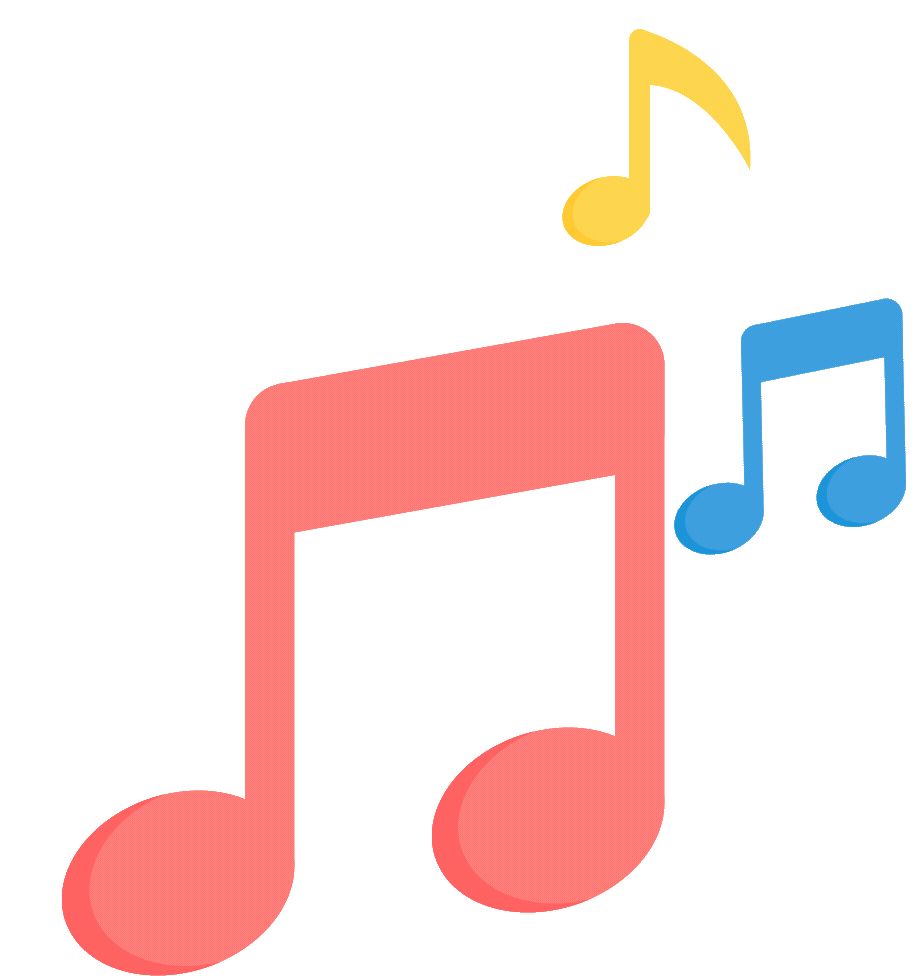 Художньо - продуктивна діяльність
Майстер-клас " Курчатко"